“Signalling, Command-Control and Safety for Railways”
Syllabus
doc. Ing. Martin Kendra, PhD.

July, 2th, 2019
Name of the course
Signalling, Command-Control and Safety
for Railways
This lecture provides students with basic knowledge of the position and role of the signalling and interlocking systems in the process of railway traffic management and of functional and safety requirements for each type of signalling and interlocking systems.
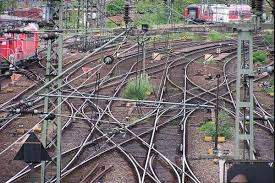 Intelligent Transport Systems: New ICT based Master’s Curricula in Uzbekistan (INTRAS)AGREEMENT NUMBER – 2017-3516/001-001Project reference number – 586292-EPP-1-2017-1-PL-EPPKA2-CBHE-JP
Signalling, Command-Control and Safety for Railways
ECTS credits
6 Credits

 45H Theory
 30H Exercises
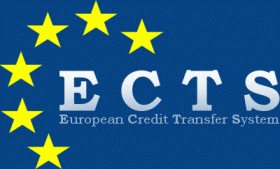 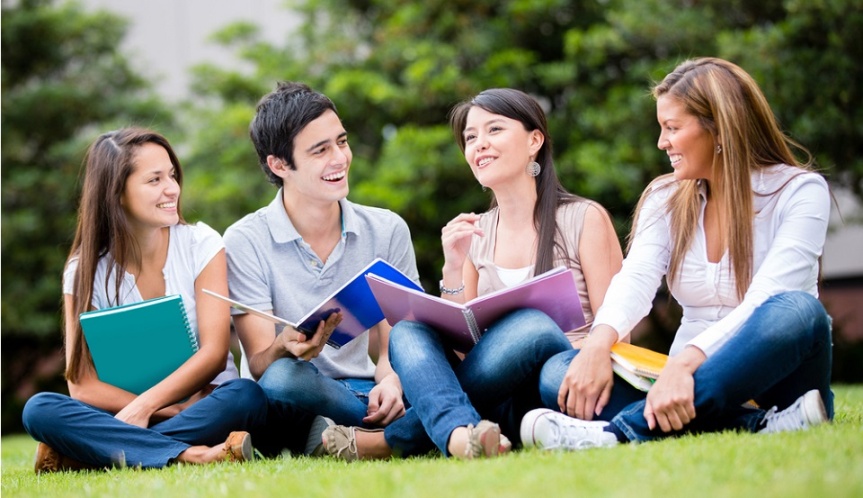 Intelligent Transport Systems: New ICT based Master’s Curricula in Uzbekistan (INTRAS)AGREEMENT NUMBER – 2017-3516/001-001Project reference number – 586292-EPP-1-2017-1-PL-EPPKA2-CBHE-JP
Signalling, Command-Control and Safety for Railways
Objectives
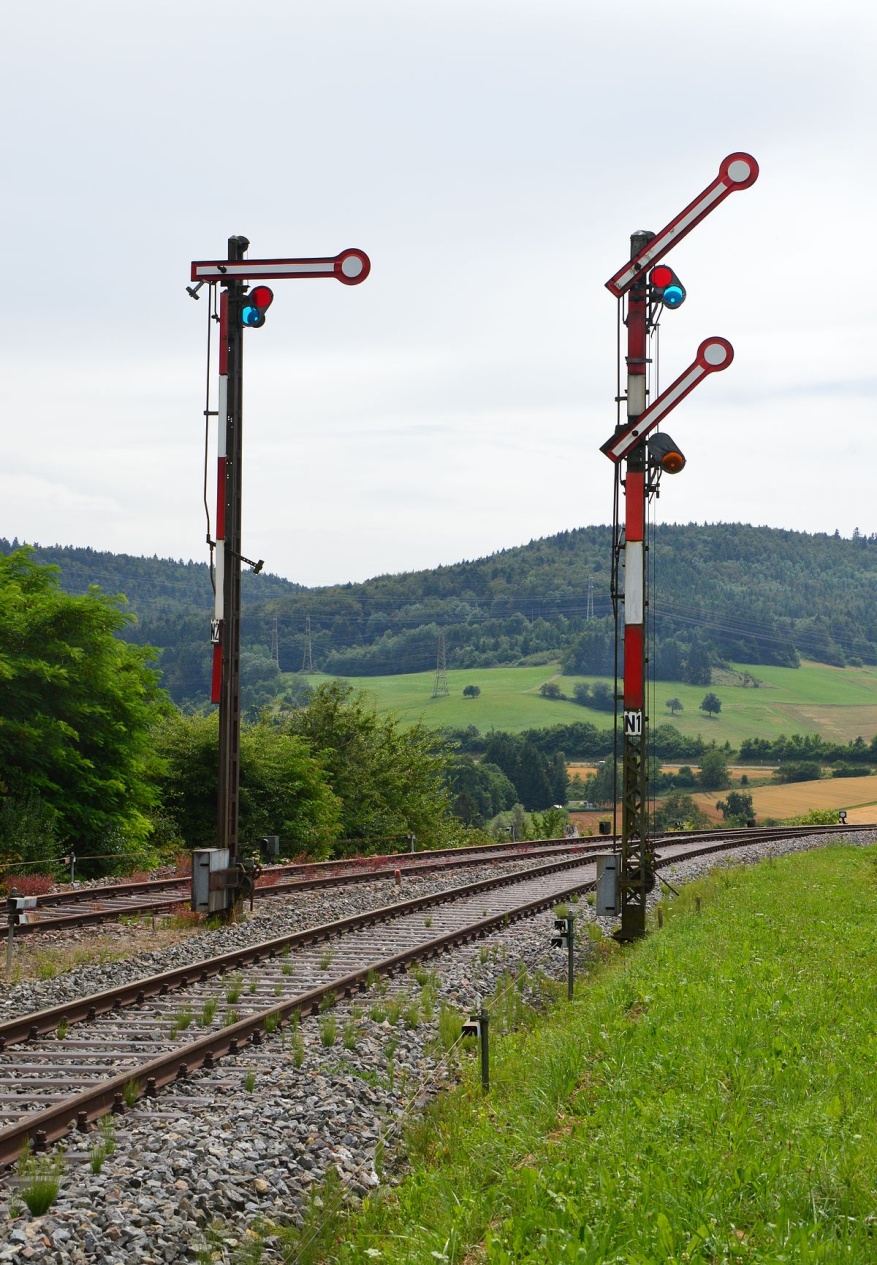 -	Importance of signalling and interlocking systems and their basic classification

Station signalling and interlocking systems - functional and security requirements, function algorithms, principles of technical solutions

Track signalling and interlocking systems - functional and safety requirements, function algorithms, principles of technical solutions

Train signalling and interlocking systems - functional and security requirements, function algorithms, principles of technical solutions

Crossing signalling and interlocking systems - functional and security requirements, function algorithms, principles of technical solutions

-	Centralized railway traffic management systems
Intelligent Transport Systems: New ICT based Master’s Curricula in Uzbekistan (INTRAS)AGREEMENT NUMBER – 2017-3516/001-001Project reference number – 586292-EPP-1-2017-1-PL-EPPKA2-CBHE-JP
Signalling, Command-Control and Safety for Railways
Learning outcomes
Ability to independent operation of the different signalling and interlocking systems

Independent analytical work in the field of assessment of the use of the signalling and interlocking systems in different technical and operational conditions of railway traffic

Solving more complicated problems of operational safety of railway traffic in practice

Acquiring of the basic skills
	of the rail traffic management.
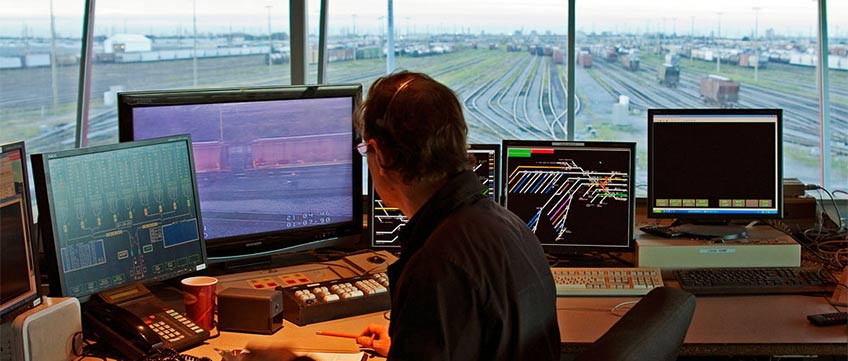 Intelligent Transport Systems: New ICT based Master’s Curricula in Uzbekistan (INTRAS)AGREEMENT NUMBER – 2017-3516/001-001Project reference number – 586292-EPP-1-2017-1-PL-EPPKA2-CBHE-JP
Signalling, Command-Control and Safety for Railways
Contents
Introduction

1.1 	The role of the signalling and interlocking systems in the transport process
1.2 	Sorting, purpose and characteristics of different types of signalling and interlocking systems
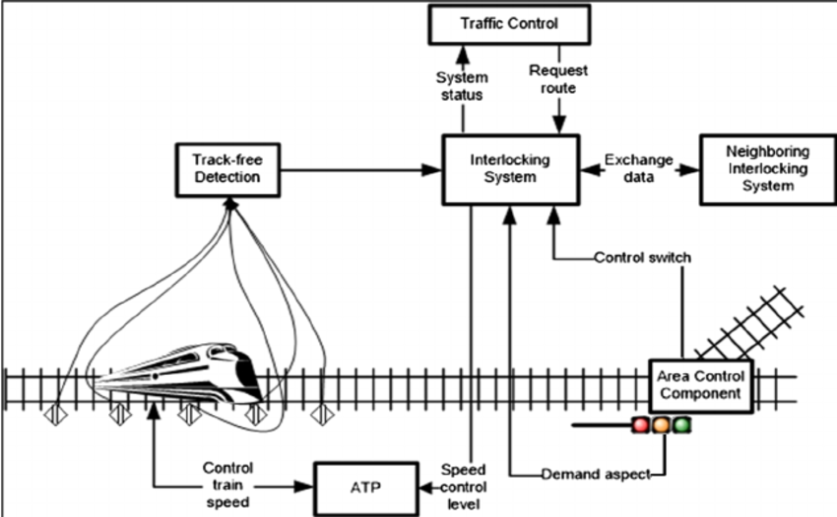 Intelligent Transport Systems: New ICT based Master’s Curricula in Uzbekistan (INTRAS)AGREEMENT NUMBER – 2017-3516/001-001Project reference number – 586292-EPP-1-2017-1-PL-EPPKA2-CBHE-JP
Signalling, Command-Control and Safety for Railways
Contents
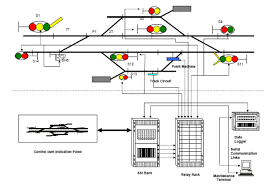 Station safety equipment (SSE)

2.1 	Side protection
2.2 	Protection track
2.3 	Switch functions
2.4 	Signal function
2.5 	Basic conditions for preparing and cancelling of the train path and the time duration of basic conditions
2.6 	Basic principles of the creation of logical dependencies of the SSE
2.7 	Division of SSE according to elements used for creation of logical dependencies - basic characteristic, layout of elements in railway track, principle of operation
Intelligent Transport Systems: New ICT based Master’s Curricula in Uzbekistan (INTRAS)AGREEMENT NUMBER – 2017-3516/001-001Project reference number – 586292-EPP-1-2017-1-PL-EPPKA2-CBHE-JP
Signalling, Command-Control and Safety for Railways
Contents
Track safety equipment (TSE)

3.1 	Methods of train driving management in movements in interstation section
3.2 	Functional and technical requirements, sorting
3.3 	Systems for the traffic management in distant block
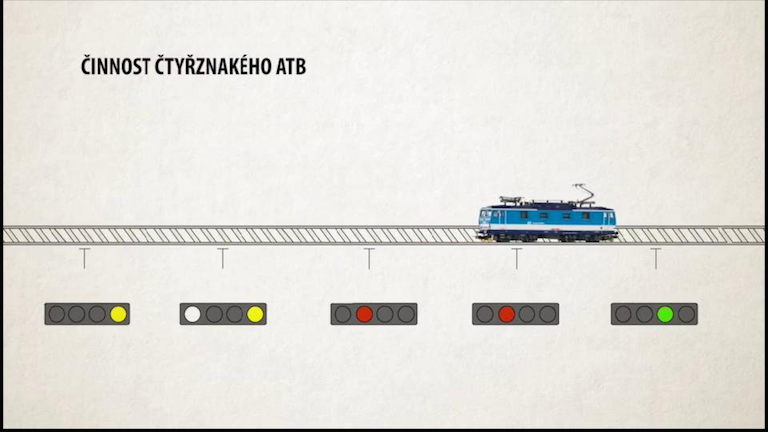 Intelligent Transport Systems: New ICT based Master’s Curricula in Uzbekistan (INTRAS)AGREEMENT NUMBER – 2017-3516/001-001Project reference number – 586292-EPP-1-2017-1-PL-EPPKA2-CBHE-JP
Signalling, Command-Control and Safety for Railways
Contents
4.	Train safety equipment (TSE)

4.1 	Purpose, basic functional and technical requirements
4.2 	Sorting
4.3 	Controlling of the vehicle speed
4.4 	Controlling of the driver operation
4.5 	Discontinuous train control
4.6 	Continuous train control
4.7 	ERTMS/ETCS - building reasons, philosophy solution
4.8 	ERTMS/ETCS levels
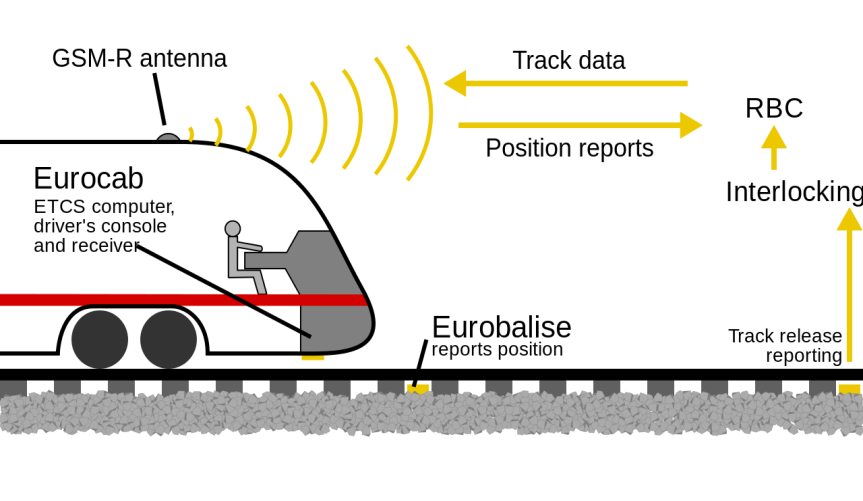 Intelligent Transport Systems: New ICT based Master’s Curricula in Uzbekistan (INTRAS)AGREEMENT NUMBER – 2017-3516/001-001Project reference number – 586292-EPP-1-2017-1-PL-EPPKA2-CBHE-JP
Signalling, Command-Control and Safety for Railways
Contents
5.	Crossing safety equipment (CSE)

5.1 	Basic functional and technical requirements
5.2 	Sorting
5.3 	Principle of operation
5.4 	Light signalling crossing equipment
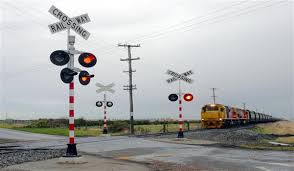 Intelligent Transport Systems: New ICT based Master’s Curricula in Uzbekistan (INTRAS)AGREEMENT NUMBER – 2017-3516/001-001Project reference number – 586292-EPP-1-2017-1-PL-EPPKA2-CBHE-JP
Signalling, Command-Control and Safety for Railways
Teaching method
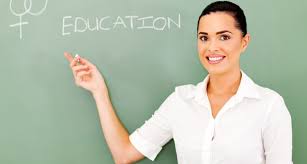 Lectures, tutorials/exercises

The slides are available for the whole course. They are provided to students (or uploaded in the MOODLE system). The full contents of each slide is systematically explained by the Lecturer. Additional examples which are not included in the slides are proposed by the Lecturer to allow good understanding of the information provided.  

The slides contain exercises with solutions for the good understanding of the content of each chapter. These solutions are systematically explained (during the lecture) by the Lecturer.
Intelligent Transport Systems: New ICT based Master’s Curricula in Uzbekistan (INTRAS)AGREEMENT NUMBER – 2017-3516/001-001Project reference number – 586292-EPP-1-2017-1-PL-EPPKA2-CBHE-JP
Signalling, Command-Control and Safety for Railways
Teaching method
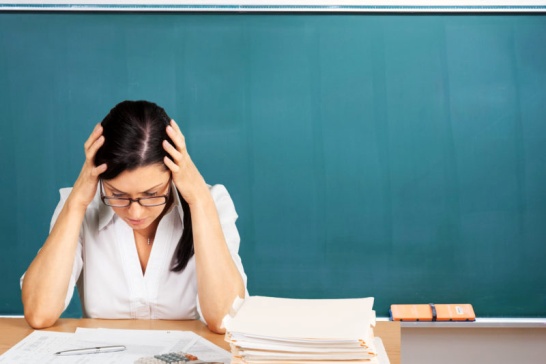 Lectures, tutorials/exercises

The slides contain also exercises without solutions. They should be solved by students during the lecture. The students are fully assisted by the Lecturer in order to obtain correct/exact solutions to the proposed exercises. This should help to check whether the students have understood the chapters or not.

Several exercises are proposed by the Lecturer to be solved by students as projects. This should help to test the self-learning potential of students.
Intelligent Transport Systems: New ICT based Master’s Curricula in Uzbekistan (INTRAS)AGREEMENT NUMBER – 2017-3516/001-001Project reference number – 586292-EPP-1-2017-1-PL-EPPKA2-CBHE-JP
Signalling, Command-Control and Safety for Railways
Assessment method
- Mid-term and final oral and/or written examination
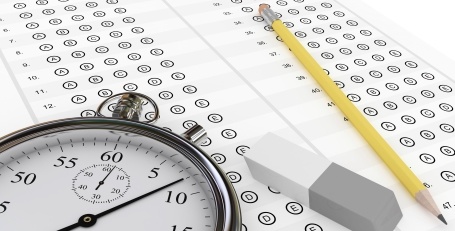 Intelligent Transport Systems: New ICT based Master’s Curricula in Uzbekistan (INTRAS)AGREEMENT NUMBER – 2017-3516/001-001Project reference number – 586292-EPP-1-2017-1-PL-EPPKA2-CBHE-JP
Signalling, Command-Control and Safety for Railways
Textbooks - Publications - Software
Adams, B., B.: The Block System of Signaling on American Railroads. Franklin Classics, 2018, ISBN 0342203649

British Railway Signalling Practice: Interlocking Principles and Systems. Institution of Railway Signal Engineers; New Ed edition, 2005, ISBN 090239021X

Flammini, F.: Railway Safety, Reliability, and Security: Technologies and Systems Engineering. IGI Global, 2012, ISBN 1466616431

International Compendium: Railway Signalling & Interlocking. Eurailpress Hamburg, ISBN 978-3-7771-0394-5, 2009

Nock, O., S.: Railway Signalling. A & C Black
	Publishers Ltd,  1981, ISBN 0713620676
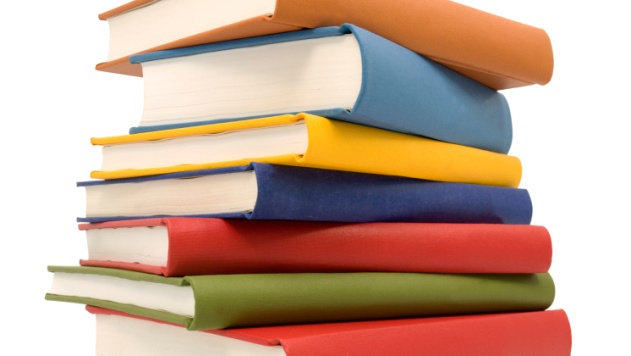 Intelligent Transport Systems: New ICT based Master’s Curricula in Uzbekistan (INTRAS)AGREEMENT NUMBER – 2017-3516/001-001Project reference number – 586292-EPP-1-2017-1-PL-EPPKA2-CBHE-JP
Signalling, Command-Control and Safety for Railways
Textbooks - Publications - Software
Pachl, J.: Railway Operation and Control. VTD Rail Publishing, ISBN 0-9719915-1-0, 2010

Railway Operating and Safety Rules. Kindle Edition, 2015

Sciutto, G.: Safety and Security in Railway Engineering. WIT Press, 2010, ISBN 1845644964

Setola, R. et al.: Railway Infrastructure Security. eBook, Kindle Edition, Springer; 2015, ISBN 3319044257

-	Wang, J.: Safety Theory and Control Technology of High-Speed Train Operation. eBook, Kindle Edition, Academic Press, 2017, ISBN 012813304X
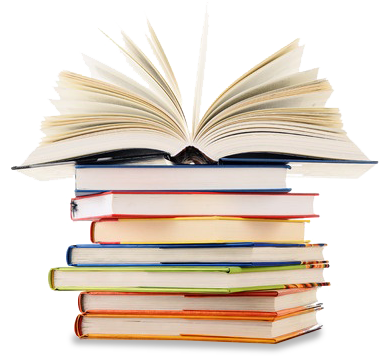 Intelligent Transport Systems: New ICT based Master’s Curricula in Uzbekistan (INTRAS)AGREEMENT NUMBER – 2017-3516/001-001Project reference number – 586292-EPP-1-2017-1-PL-EPPKA2-CBHE-JP